Nyelvmegőrzés és attitűd
MTA Nyelvtudományi Intézet, 2015. október 20.
Attitűd
(Szociál)pszichológiai fogalom
tartós beállítódást, értékelő viszonyulást jelent valamilyen tárgy, személy vagy gondolat irányában
Nyelvi attitűd: egy-egy nyelvvel vagy nyelvjárással szemben kialakult értékelő jellegű vélemény
Viselkedésből fakad (Brudner – Douglas 1979)
Meghatározza a viselkedést (Lambert 1967)
Több tényező befolyásolja: társadalmi, (nyelv)politikai (Woolard és Gahng 1990)

Kisebbségi csoportok körében különösen jelentős a vizsgálata (Preston 2002)
2
Az egyén
Kötődése a környező nyelvekhez, nyelvváltozatokhoz
Érzelmi, intellektuális, funkcionális kötődés (Adegbija 2001)

A kötődés mértéke és a nyelv(változat) megőrzése
A nyelvi másság dimenziói kutatás (Bartha 2003,  2006, Borbély 2006,  2007, Erb 2006, Pálmainé Orsós 2005)

Igazolja-e a drávaszögi anyag a magyarországi kisebbségekkel kapcsolatos megállapításokat?
Nem teljes összevethetőség
3
Drávaszög és a magyarság
Népességtörténeti szempontból dinamikus terület

A magyarok száma a területen
XIX. sz. vége: 14 magyar többségű település
1910: 106.000 magyar („Baranya” 39,5 %-a) - 139 település
1948:   51.000
1991:   22.000
1991. tavaszától délszláv háború
A délbaranyai magyarok 1/3-a belső vagy magyarországi menekült
2001. népszámlálás: 16.595 magyar, 
			  ebből 12.650 anyanyelve magyar
						(Kocsis – Bognár 2003)
4
A kutatás előzményei
1995 - MTA NyTI Élőnyelvi Osztály
cél: a határon túli magyarok nyelvhasználatának szisztematikus vizsgálata és leírása
 
azonos módszertan 
szociolingvisztikai kérdőív
5
Az eddigi eredmények
1998				  2000

				 1999					2012
NyIrK 2010-2011
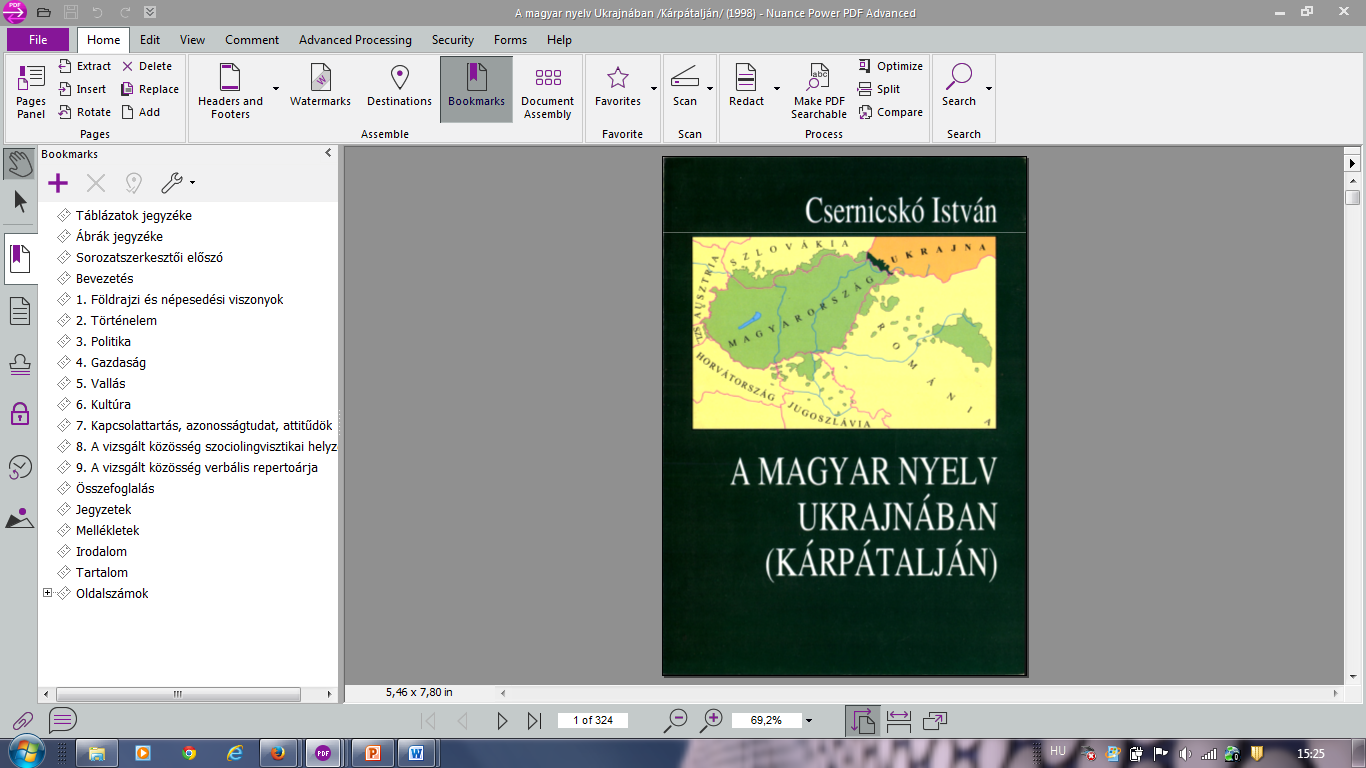 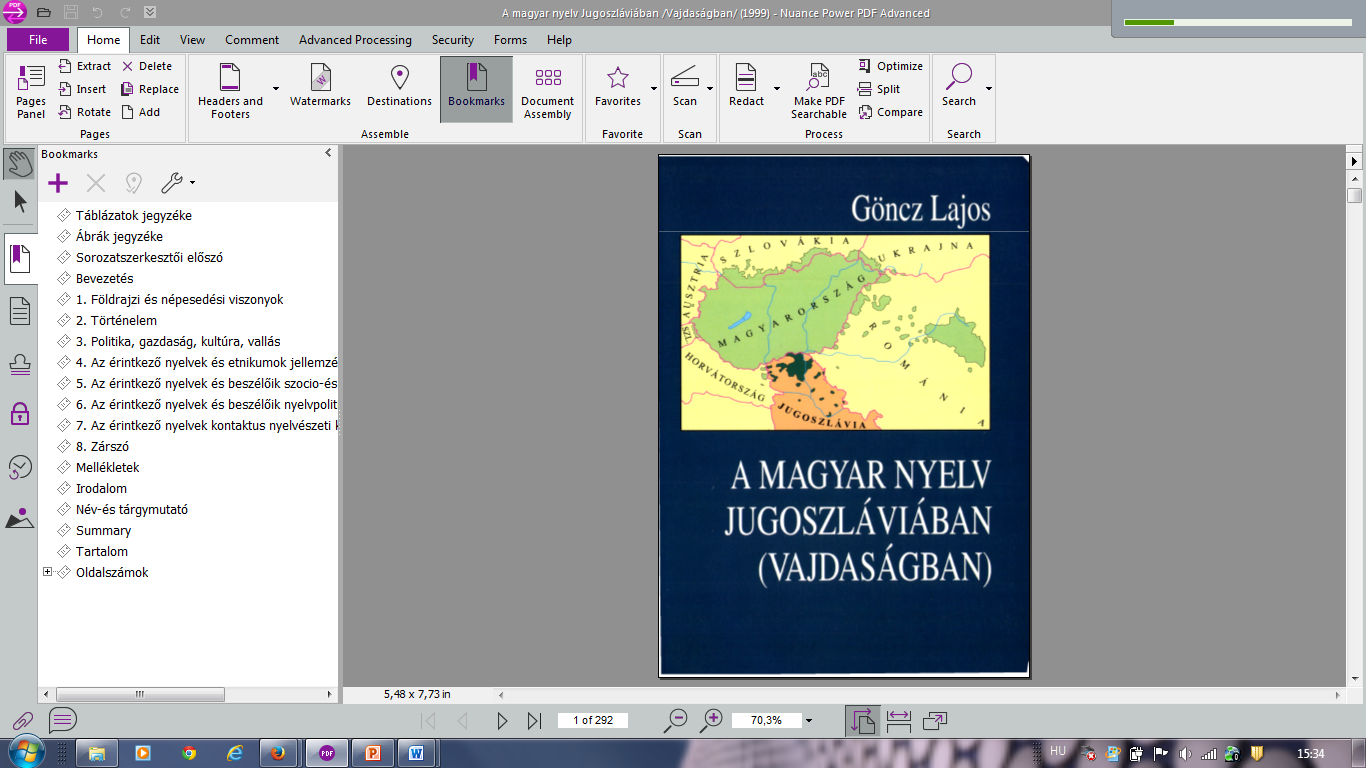 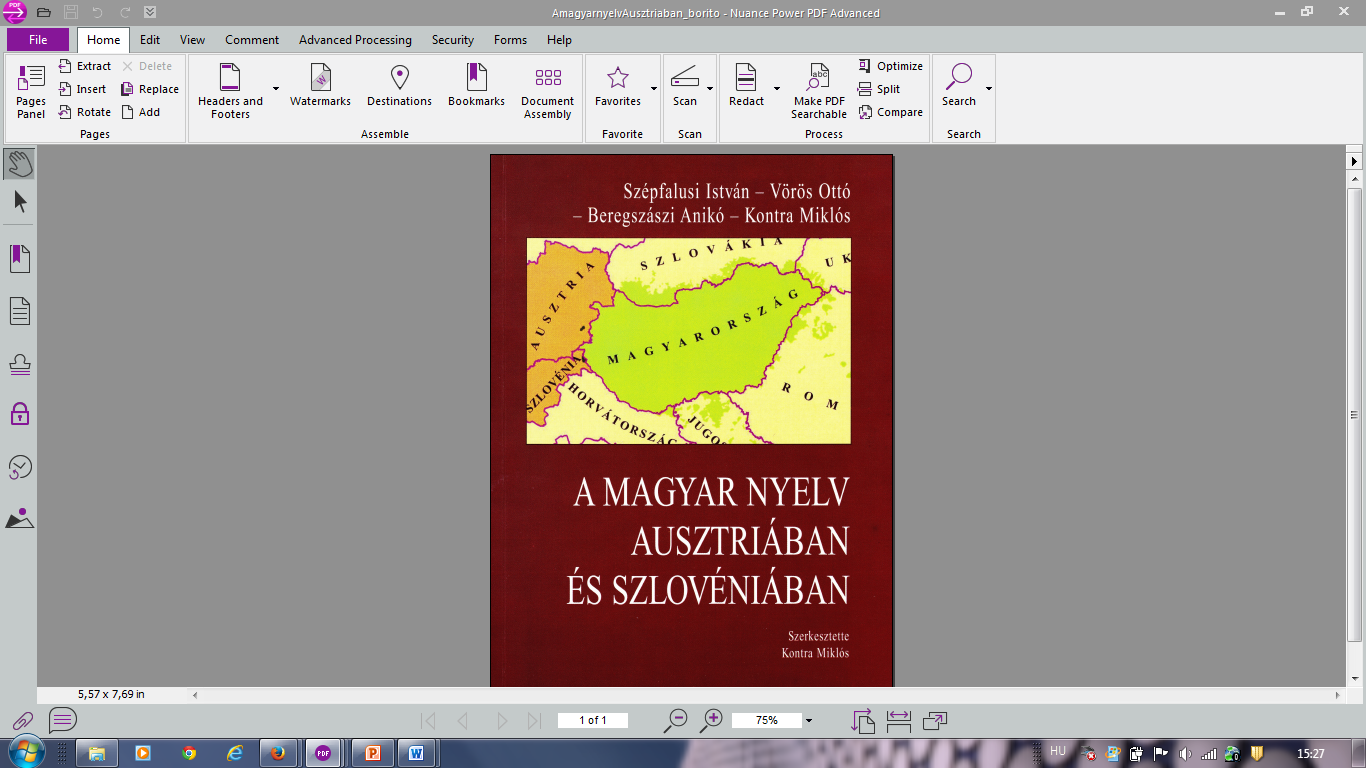 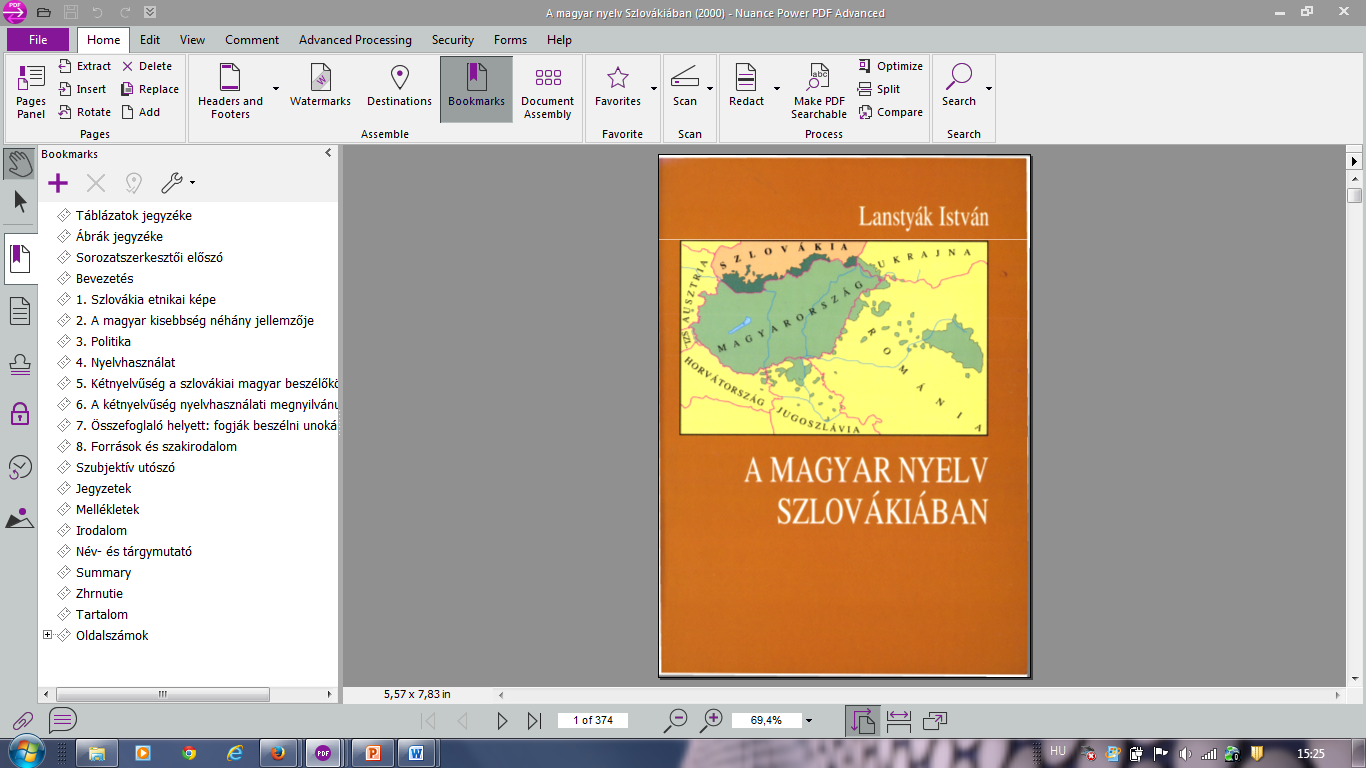 6
A magyar nyelv Horvátországban
MTA Domus Hungarica pályázati támogatás
vezető: Žagar Szentesi Orsolya (a Zágrábi Egyetem Hungarológiai Tanszék vezetője), 
résztvevők:
Kontra Miklós 
Fancsaly Éva 
Gúti Erika 
Molnár-Ljubić Mónika 
Kovács Lea
Eszéki, zágrábi és pécsi magyar szakos egyetemisták: Becskei Daniella, Grgic Lunja, Kostić Dolores, Ripanj-Banja René, Rovčanić Filip, Siklósi Beáta
7
Miért csak 2013?
háború 1991-1995


menekültek Magyarországon és az otthon maradottak
Mohács, Siklós, Pécs

hosszas tartózkodás (iskolázás)
8
Az adatközlők 1.
Horvátországban 116 (2014-ben)
Korcsoportok: 	20-25 éves
			40-45 éves
			60 év felett
Iskolázottság:  érettségi nélkül
		       felsőfokú végzettséggel

Magyarországon 107 (1997-ben)  + 97 (2014-ben)
9
Az adatközlők 2.
Horvátországban 116
Kopács	18
Vörösmart 	12
Dályhegy	18
Bellye 		15		82 hangfelvétel 
Darázs		22
Kórógy	15
Zágráb		16

Baranya:  Pécs, Komló, Somogyhárságy, Vajszló, Baksa
(magyar egyetemisták, vezető: Fancsaly Éva és Gúti Erika)
10
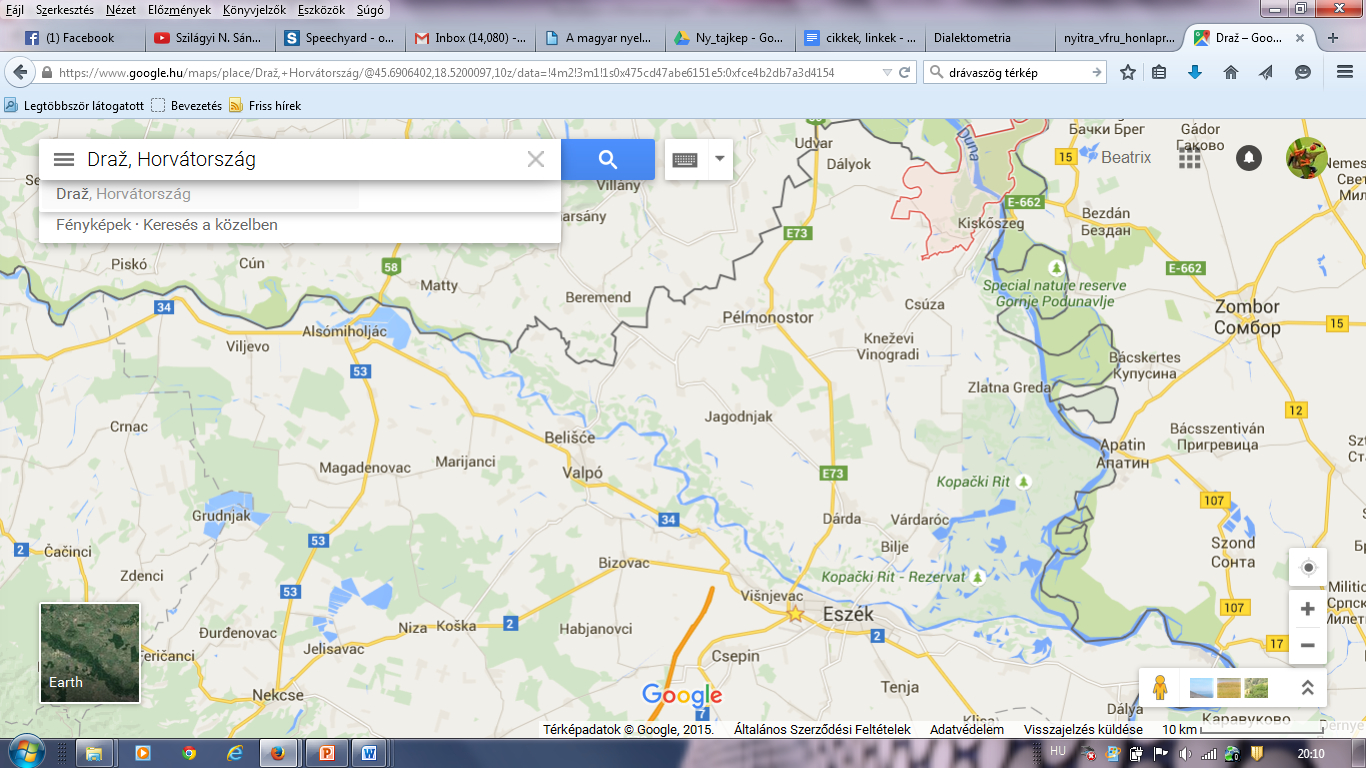 A kutatópontok
+ Kórógy
11
A terület nyelvjárása - előzmények
Penavin Olga - Szlavónia, Drávaszög magyarlakta településeinek nyelvjárása 
					(több monográfia, nyelvatlasz)

MNyA 1 kutatópont (Kórógy) (ÚMNyA)

Magyar dialektológia (Kiss 2001) alapján:
a magyar nyelvterület 
	dél-dunántúli nyelvjárási régiója
	ezen belül a dél-baranyai nyelvjáráscsoport
12
13
Nyelvjárássziget(ek)?
A Magyar nyelvjárástörténetben a tipikus külső nyelvjárássziget Szlavónia 
						  (Benkő 1957: 31)

Szabó József nyelvjárásszigetekkel foglalkozó monográfia - Kórógy 
					      (Szabó 1990: 249–290) 

korábban: csak egy-két falura igaz a külső 
				      nyelvjárássziget definíciója 
     
		ma: a Vörösmart–Csúza–Sepse 
               és Várdaróc–Kopács–Laskó település-			együttesek  kivételével minden 
				          (vö. Kocsis – Bognár 2003)
14
Horvátországpannon területéneketnikai térképe
Kocsis Károly - Bognár András (2003)
15
A gyűjtött anyag
elsődleges cél a kérdőív kitöltése 
13. Írja le részletesen, hogy mi (volt) a teendője/feladata a munkahelyén!
nem a nyelvjárási jelenségek szisztematikus gyűjtése 
az aktualizált kérdőív néhány kérdése
630.a 	Nem bír........... a gyomrom a szalonnát.
630.b  	Tud..............  kedvesem, én már sok mindent megéltem.
hangfelvételek
16
A nyelvjárás napjainkban
még nem teljes leírás
Dályhegy, Bellye, Eszék (Rétfalu), Kórógy

jelenségek és korosztályok
idősek
középgeneráció
fiatalok

okok
17
A vizsgálható jelenségek
Fonémarendszer és fonémavariánsok
Fonémagyakoriság
Morfológiai sajátságok
Lexikon
Mondattani jellemzők
 

Penavin Olga
Szabó József (1990)
N. Fodor János (2011)
18
Fonémarendszer, fonémavariánsok, fonémagyakoriság					1.
ë
ȧ 
ó, ő, é, á realizációja záródó diftongus
é néhány lexémában nyitódó diftongus 
ú, ű szó végén nyíltabb, diftongus (sȧvȧnyou, gyiröü )
         gyakran illabiális realizáció 	
i áll o és u helyett 
ö-zés hangsúlyos szótagban
	  hangsúlytalan szótagban
	  toldalékokban
19
Fonémarendszer, fonémavariánsok, fonémagyakoriság					2.
erősen j-ző (l’ elvétve)
l kiesés, nyúlással  és   ragok végén 
j helyett h hiátustöltő
j > gy 
l, n palatalizálódása	
k, t, p hehezetes ejtése
20
Morfológiai sajátságok
-v tövű igék –n ragja Sg3: teszen, viszen
-i igerag Sg3Def: áruli, szánti
–t végű múlt idejű ige rövidül: ütte, sütte, köttünk, futtak
–l igerag Sg2 nem szibiláns tő után is: kapálo(l), mégyö(l)
„Egyébként az alanyi ragozásban inkább felszólító módot használnak”: nyízzönk, lȧossonk, monygyonk, nevezzönk (SzlavSz. 15);  Télen alugyunk (Baranyai NyAtl. 7)

–at/-et ’-ás/-és’ névszóképző: lȧotȧt, vȧogȧt
–uk/-ük névmási toldalék –ík: velík, mȧgik
21
Mondattani jellemzők
a szokik jelen idejű használata: én is szokok velik mënni

la interakciós mondatszó: Mondi, Jȧonos, lȧ! Mindéig montȧ lȧ! (SzlavSz. 306)
22
Nyelvjárási jelenségek két településen, korosztályonként
23
630.b Nem bír… a gyomrom a szalonnát630.c Tud… kedvesem, én már sok mindent megéltem.
Kórógy
24
1. ábra: Hol beszélnek a legszebben magyarul?
25
Hol beszélnek legszebben magyarul?
26
Kinek drukkol, ha…
27
Nyelvjárási jelenségek két településen, korosztályonként
28
Köszönöm a figyelmet!
29